Tikybos pamokaTemaGavėnia
Parengė
Tikybos mokytojos metodininkės
I. Graužinienė
J. Vaketienė 
2020 kovas
Uždavinys
Išsiaiškinę laikotarpio apibrėžimą, 3 gerų darbų sąvokas, perskaitę pateiktas nuorodas ir atlikę užduotis, suvoks gavėnios prasmingumą ir pagal savo sąžinę stengsis jų laikytis.
Paimk naują sąsiuvinį, geriau langeliais.
Užrašyk ant viršelio
..........mokyklos
3..............klasės
.....n.......mokinio/ės......
tikybos darbai.
Nuo dabar tai tavo užduočių sąsiuvinis.
GERAS DARBAS. KAS TAI?
Tai darbas, kurį darau savanoriškai, nereikalaudamas/a jokio atlygio.
TRYS GERI DARBAI 
Malda
Pasninkas 
Išmalda
PAVYZDŽIUI:
Susitvarkyti savo kambarį, darbo, žaidimo vietą.
Išplauti indus, padėti sutvarkyti virtuvę po šeimos pietų, vakarienės.
Sugrėbti lapus kaimyno kieme.
KAS YRA MALDA?
MALDA YRA ŽMOGAUS POKALBIS SU JĮ MYLINČIU DIEVU.
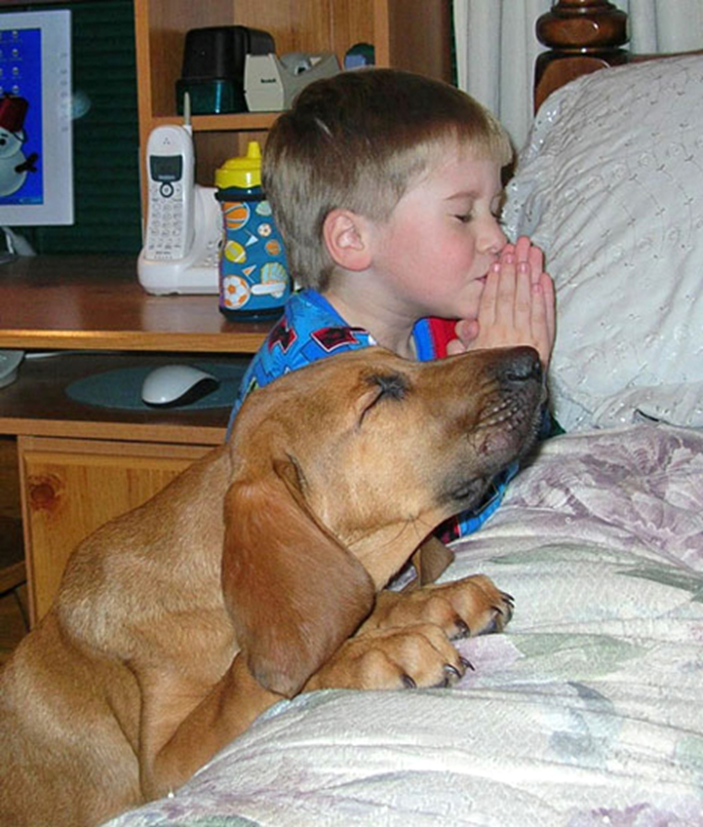 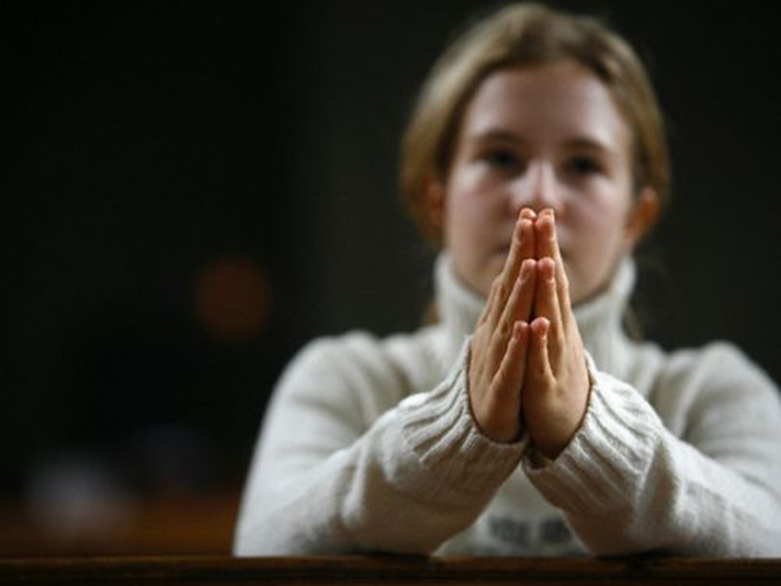 KAIP SVARBU MOKĖTI PAGARBIAI IR MANDAGIAI PRAŠYTI KO NORS MAMOS, 
LYGIAI TAIP PAT IR MALDA TURI BŪTI MANDAGI IR PAGARBI.
NIEKADA NESILIAUK IR NETINGĖK MELSTIS!
TVIRTAI TIKĖK – VIEŠPATS TAVE GIRDI!
SVARBIAUSIA – NEATIDĖLIOTI IR MELSTIS KUO DAŽNIAU.
PASNINKAS
Pasninkas – tai susilaikymas nuo mėsiškų valgių ir nuo sotaus ar prabangaus maisto. Pasninkas yra konkreti atgailos išraiška. Bažnyčioje atgailos dienos ir laikas yra visi metų penktadieniai ir gavėnia.
Pasninkas Tau – susilaikymas nuo: 
kompiuterinių žaidimų,
internetinių puslapių skaitymo,
saldumynų,
pykčio, pavydo, blogų darbų.
1 UŽDUOTISParašyk sąsiuvinyje atsakymus į žemiau pateiktus klausimus.Atsakymai turi būti susiję su žmonėmis, o ne su tavo augintiniais.
Susilaikymas. .... Nuo ko? 
Susitaikymas.....  Su kuo?
Atleidimas.    .... Kam?
Paguoda.       .... Kam?
Pagarba.        .... Kam?
Pagalba.         .... Kam?
IŠMALDA. PASIDALINK TUO KĄ TURI.
2 UŽDUOTISSugalvok, ką gali padaryti dėl kitų žmonių? Išsirink vieną iš šių 4 variantų.
Pasimelsk. Gali sukurti savo maldą.
Paskambink.
Pasikalbėk namuose. 
Parašyk el. laišką.
REFLEKSIJA
Iš naujo peržiūrėk visą medžiagą. 
Pasitikrink, ar viską atlikai. 
Kas buvo lengva...
Kas buvo sunku...
Ką supratai...
Parašyk 1 sakinį. 
Įsivertink.  Nusipiešk tiek veidelių, kiek, tavo nuomone ( o gal tėvelių, ar vyresnių šeimos narių nuomone) teisingai atlikai užduočių. 
Darbą atlik iki nurodytos datos. Nufotografuok ir atsiųsk. 
Pasistenk vykdyti tris gerus darbus.
Dieve, laimink mus visus. 
Tikybos mokytoja